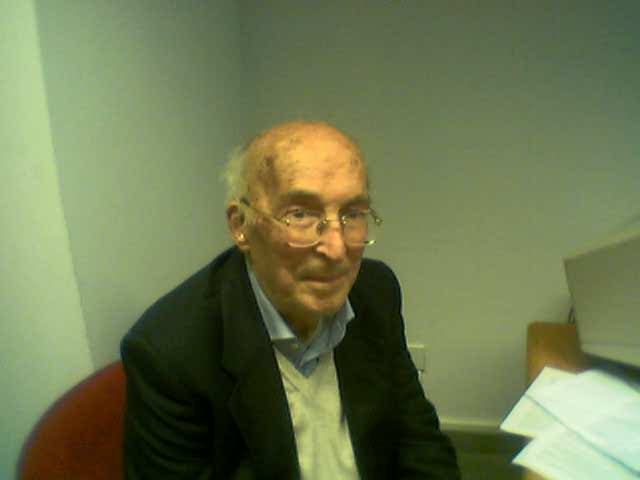 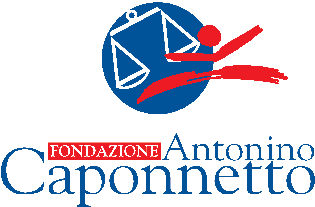 Infiltrazioni della criminalità organizzata negli appalti pubblici
Le iniziative di contrasto

Novembre 2012
Renato Scalia
Infiltrazioni  della criminalità organizzata negli appalti pubbliciLe iniziative di contrasto
LEGGE OBIETTIVO
L. 21.12.2001 nr.443

Delega al Governo in materia di infrastrutture ed insediamenti produttivi strategici ed altri interventi per il rilancio delle attività produttive
Infiltrazioni della criminalità organizzata negli appalti pubbliciLe iniziative di contrasto
DECRETO LEGISLATIVO 20.08.02 NR.190
individuazione di 21 grandi opere di interesse strategico nazionale;

Valichi ferroviari
Assi ferroviari 
Assi autostradali
Asse viario
Sistema integrato trasporto
Sistema Mo.Se. Laguna di Venezia
Nuova Romea
Ponte sullo Stretto di Messina
Interventi per l’emergenza idrica nel Mezzogiorno
misure normative atte a favorirne e accelerarne la realizzazione
Infiltrazioni della criminalità organizzata negli appalti pubbliciLe iniziative di contrasto
OPERE PUBBLICHE

Momento di attrazione per gli interessi
delle organizzazioni criminali 


Sistema di contrasto alle infiltrazioni della criminalità organizzata nei pubblici appalti
Istituisce una rete di monitoraggio.
l’attività oggetto di monitoraggio
Costituisce il Comitato di Coordinamento per l’Alta Sorveglianza delle Grandi Opere.
In particolare
Definisce il ruolo della Direzione Investigativa Antimafia, dei Gruppi Interforze e del Servizio per l’Alta Sorveglianza delle Grandi Opere.
Infiltrazioni della criminalità organizzata negli appalti pubbliciLe iniziative di contrasto
DECRETO INTERMINISTERIALE del 14 marzo 2003
tra il Ministro dell’Interno di concerto con il Ministro della
 Giustizia e con il Ministro delle Infrastrutture e dei Trasporti
Infiltrazioni della criminalità organizzata negli appalti pubblici Le iniziative di contrasto
CIRCOLARE ATTUATIVA DEL
18 NOVEMBRE 2003 DEL CAPO DELLA POLIZIA
Istituisce presso la D.I.A.
Osservatorio Centrale sugli Appalti
con il compito di:
mantenere un costante collegamento con i Gruppi Interforze;
acquisire informazioni suscettibili di generare specifiche attività informative ed investigative;
inviare ai Prefetti le risultanze relative, ai fini dell’adozione dei provvedimenti di competenza.
Infiltrazioni della criminalità organizzata negli appalti pubbliciLe iniziative di contrasto
COMITATO DI COORDINAMENTO PER
L’ALTA SORVEGLIANZA DELLE GRANDI OPERE
Così composto:
3 rappresentanti del Ministero dell’Interno, di cui uno della Direzione Investigativa Antimafia ed uno con funzioni di coordinatore del Comitato;
3 rappresentanti del Ministero delle Infrastrutture e dei Trasporti, individuati nell’ambito del Servizio per l’Alta Sorveglianza delle Grandi Opere;
2 rappresentanti della Direzione Nazionale Antimafia;
2 rappresentanti dell’Autorità per la Vigilanza sui Lavori Pubblici.
con il compito di:
svolgere attività d’impulso e di indirizzo delle attività di ciascuno dei soggetti che costituiscono la rete di monitoraggio;
promuovere l’analisi dei dati e delle informazioni;
provvedere al supporto dell’attività dei Prefetti;
procedere all’esame congiunto delle segnalazioni relative ad anomalie riscontrate.
Infiltrazioni della criminalità organizzata negli appalti pubbliciLe iniziative di contrasto
RETE DI MONITORAGGIO
Coinvolge e coordina organismi istituzionalmente interessati, quali:
Ministero dell’Interno;
Ministero delle Infrastrutture e dei Trasporti;
Ministero dell’Economia e delle Finanze;
Autorità per la Vigilanza sui Lavori Pubblici;
Direzione Nazionale Antimafia, per l’esercizio delle funzioni di impulso e coordinamento di cui all’art. 371 c.p.p.;
Forze di Polizia;
Regioni, Province e Comuni;
Soggetto aggiudicatore se diverso da quelli indicati alle lettere b) e g);
Concessionario e/o Contraente Generale;
Prefetture – Uffici Territoriali del Governo;
Provveditorati alle Opere Pubbliche.
Infiltrazioni della criminalità organizzata negli appalti pubblici Le iniziative di contrasto
L’Osservatorio Centrale sugli Appalti
procede a:
MANTENERE un costante collegamento con i Gruppi Interforze presso gli U.T.G.;
ACQUISIRE dati ed elementi informativi rilevati direttamente sui cantieri che, debitamente “incrociati” ed analizzati, siano suscettibili di generare specifiche attività informative ed investigative.
INVIARE ai Prefetti le risultanze delle analisi operate, qualora meritevoli di ulteriori approfondimenti in sede locale o comunque suscettibili di valutazioni ai fini dell’adozione di eventuali provvedimenti di competenza.
Infiltrazioni della criminalità organizzata negli appalti pubbliciLe iniziative di contrasto
L. 15 luglio 2009 n. 94  
Disposizioni in materia di sicurezza pubblica
 INNOVAZIONI


Esteso l’ambito di applicazione degli accessi ispettivi a tutte le opere pubbliche;
Esclusione dagli appalti pubblici per gli imprenditori  che non denuncino le estorsioni.
Infiltrazioni della criminalità organizzata negli appalti pubblici Le iniziative di contrasto
Direttiva del Ministro dell’Interno del 23 giugno 2010



I Prefetti si potranno avvalere dei G.I. per il monitoraggio delle cave 




Controlli antimafia preventivi nelle attività a rischio di infiltrazione da parte delle organizzazioni criminali
Infiltrazioni della criminalità organizzata negli appalti pubblici Le iniziative di contrasto
D.p.r. 2 agosto 2010 n. 150
Regolamento recante norme relative al rilascio delle informazioni antimafia a seguito degli accessi e accertamenti ai cantieri delle imprese interessate all’esecuzione dei lavori pubblici
L’art. 1, comma 2, «Ai fini di cui al comma 1 sono imprese interessate all’esecuzione di lavori pubblici tutti i soggetti che intervengono a qualunque titolo nel ciclo di realizzazione dell’opera.» 
L’art. 2 definisce i cantieri delle imprese ove il Prefetto può disporre accessi avvalendosi dei Gruppi Interforze (art. 1 comma 2).
Infiltrazioni della criminalità organizzata negli appalti pubblici Le iniziative di contrasto
Legge 13 agosto 2010 n. 136, piano straordinario contro le mafie, nonché delega al Governo in materia di normativa antimafia 
Tracciabilità dei flussi finanziari
I pilastri fondamentali dell’art. 3 della legge n. 136/2010 sono:
a) l’utilizzo di conti correnti dedicati per l’incasso ed i pagamenti di movimentazioni finanziarie derivanti da contratto di appalto;
b) il divieto di utilizzo del contante per incassi e pagamenti di cui al punto a) e di movimentazioni in contante sui conti dedicati;
c) l’obbligo di utilizzo di strumenti tracciabili per i pagamenti.
Infiltrazioni della criminalità organizzata negli appalti pubblici Le iniziative di contrasto
Decreto Legislativo 6 settembre 2011, n. 159,  è stato adottato il «Codice delle leggi antimafia e delle misure di prevenzione, nonché nuove disposizioni in materia di documentazione antimafia,  a norma degli artt. 1 e 2 della legge 13 agosto 2010 n. 136»
Infiltrazioni della criminalità organizzata negli appalti pubblici Le iniziative di contrasto
Progetto strategico  operativo della Direzione Investigativa Antimafia
Ottimizzare gli strumenti di contrasto all’infiltrazione mafiosa negli 
appalti pubblici
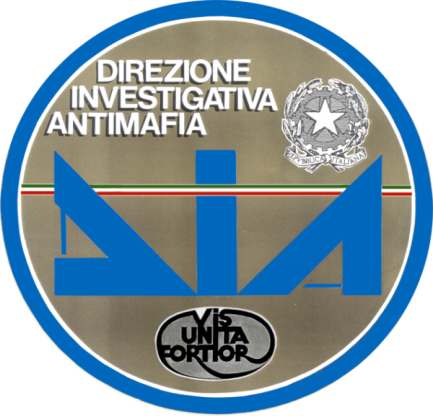 INVESTIGAZIONI
INFORMAZIONI
ANALISI
Infiltrazioni della criminalità organizzata negli appalti pubblici  Le iniziative di contrasto
Trasmissione
dati ed informazioni
per finalità di analisi
Invio risultati
acquisiti
Infiltrazioni della criminalità organizzata negli appalti pubblici Le iniziative di contrasto
Osservatorio Centrale sugli Appalti
Analisi delle informazioni 
ed elaborazione di input
per indagini preventive e giudiziarie
Prefetto
G.I.
Gruppo Interforze
Accesso ai cantieri
C O M P I T I
INERISCE
DATI NEL
SISTEMA
INFORMATICO
OSSERVATORIO
CURA 
ESECUZIONE
ACCESSI
AI CANTIERI
RACCOGLIE
ANALIZZA DATI
INFORMAZIONI
SELEZIONA
OBIETTIVI
Infiltrazioni della criminalità organizzata negli appalti pubblici Le iniziative di contrasto
G.I.
(Gruppo Interforze)
C O M P O S I Z I O N E
Funzionario U.T.G.
coordina
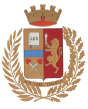 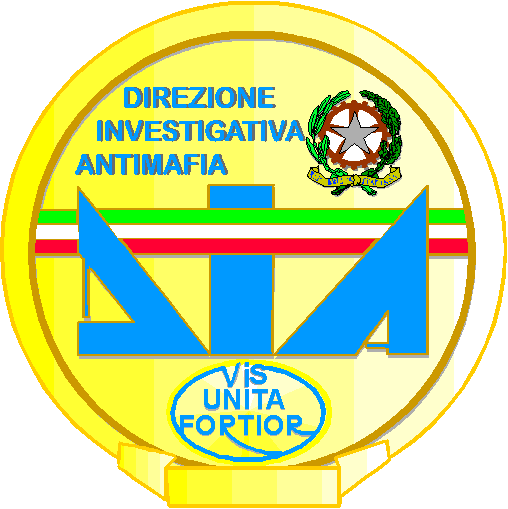 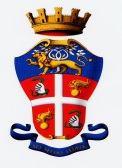 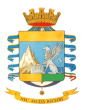 Uff.le o
Funz. C.O.
D.I.A.
Uff.le
CC
Funz.
P. di S.
Uff.le
G. di F.
Funz. Ispettorato del lavoro
Funz. Provveditorato OO.PP.
ACCESSI
RILEVAMENTI
Disposti con ordinanza prefettizia.
Effettuati da personale delle FF.PP.
Espletati privilegiando il fattore sorpresa.
Dati imprese subappaltatrici, forniture servizi e manufatti.
Generalità delle maestranze e di tutti i presenti nel cantiere.
Identificazione mezzi, per individuare i proprietari e/o gestori degli stessi (noli a caldo  o a freddo).
Rispetto delle norme di sicurezza sul lavoro e di quelle  attinenti alla disciplina previdenziale.
Tracciabilità (GdF)
Ogni notizia ritenuta utile all’individuazione di collegamenti con la criminalità organizzata.
Infiltrazioni della criminalità organizzata negli appalti pubblici Le iniziative di contrasto
CONTROLLO AI CANTIERI
Infiltrazioni della criminalità organizzata negli appalti pubblici Le iniziative di contrasto
Dopo l’accesso al cantiere il G.I. redige, entro 30 giorni, la relazione per il Prefetto 

Il Prefetto, entro i 15 giorni successivi, emette l’eventuale provvedimento
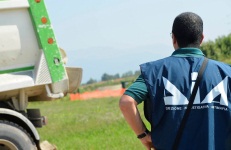 Infiltrazioni della criminalità organizzata negli appalti pubblici Le iniziative di contrasto
art. 10 del D.P.R. n. 252/1998 
Regolamento recante norme per la semplificazione dei procedimenti relativi al rilascio delle comunicazioni e delle informazioni antimafia .
Informativa atipica 
art. 10 comma 9 
indizi non gravi circa la reale sussistenza del “pericolo di infiltrazione mafiosa”. La loro valutazione viene rimessa all’amministrazione richiedente
Informativa tipica
lett. a) e b)  comma 7 art. 10 
 provvedimenti giudiziari di applicazioni di misure cautelari o di sottoposizione a giudizio o di adozione di sentenze di condanna per alcuni reati (esempio reato di estorsione, riciclaggio, etc.) o di applicazione di misure interdittive

lett.  c)  comma 7 art. 10
attività di indagine effettuata dagli organi inquirenti tentativi di infiltrazione mafiosa tendenti a condizionare le scelte e gli indirizzi delle imprese
Infiltrazioni della criminalità organizzata negli appalti pubblici Le iniziative di contrasto
Infiltrazioni della criminalità organizzata negli appalti pubblici Le iniziative di contrasto
Infiltrazioni della criminalità organizzata negli appalti pubblici Le iniziative di contrasto
Infiltrazioni della criminalità organizzata negli appalti pubblici Le iniziative di contrasto
Ddl anticorruzione, ottobre 2012 (il testo dovrà attendere solo la pubblicazione definitiva in Gazzetta ufficiale per diventare legge)

White list - La legge, che si innesta su quanto aveva già stabilito il Dl 70/2011 all'articolo 4, individua le attività più esposte al rischio di infiltrazione, come il trasporto, la forniture di calcestruzzo, il noleggio. 
Risoluzione del contratto - modifica art. 135 codice appalti. Nuove ipotesi di risoluzione del contratto. Vengono sanzionate in questo modo le sentenze passate in giudicato per: associazione mafiosa, contrabbando,  traffico di rifiuti,  spaccio di stupefacenti, delitti con finalità di terrorismo, peculato,  malversazione ai danni dello Stato,  concussione. 
Trasparenza - Ogni Pubblica Amministrazione ha l’obbligo di inserire i costi  delle opere pubbliche.
Incompatibilità - commissioni giudicatrici non ne potranno fare parte i condannati, con sentenza passata in giudicato, per delitti contro la PA come peculato, malversazione, corruzione, abuso d'ufficio o interruzione di pubblico servizio.
Infiltrazioni della criminalità organizzata negli appalti pubblici Le iniziative di contrasto
Criticità
Troppe stazioni appaltanti
Parcellizzazione dei contratti 
Ricorso eccessivo al subappalto 
Appalti al massimo ribasso (offerta economicamente più vantaggiosa)
Trasparenza
Banche dati (interdittive, appalti)
Altro
Un buco nero
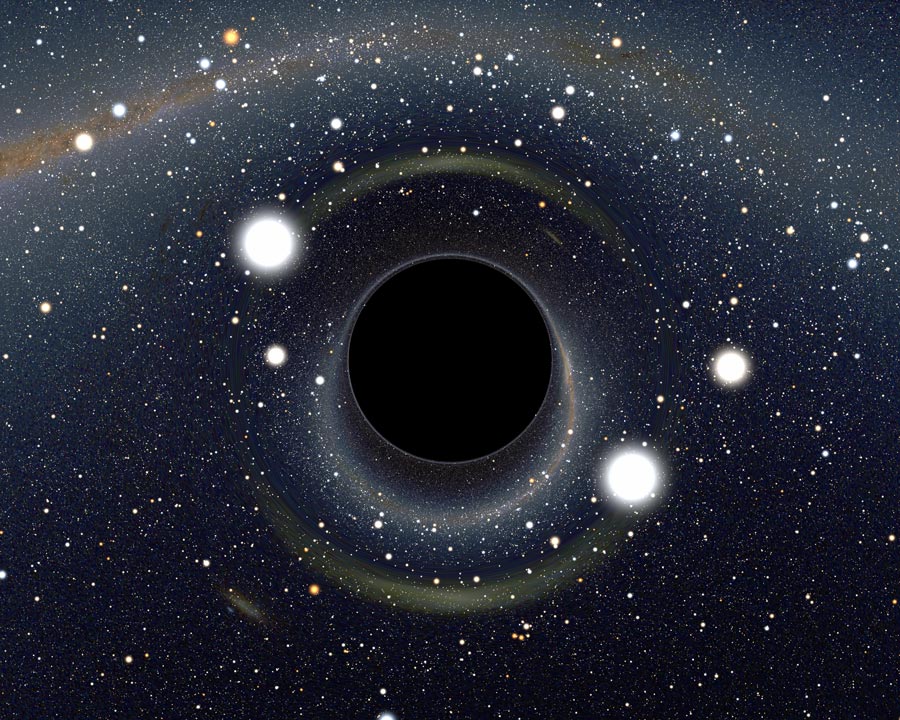 Infiltrazioni della criminalità organizzata negli appalti pubblici Le iniziative di contrasto
Effetti devastanti: 

Gli imprenditori onesti non potranno mai fare ribassi eccessivi, quindi, molti di questi saranno costretti a chiudere; 

Nei cantieri  dove lavorano le “imprese infiltrate” non sono mai rispettate le norme della sicurezza nei luoghi di lavoro; 

Nella maggior parte dei casi sono utilizzati materiali scadenti e quindi le costruzioni sono a rischio crollo;

La criminalità organizzata crea consenso sociale e controlla il territorio.
Infiltrazioni della criminalità organizzata negli appalti pubblici Le iniziative di contrasto
Gli altri strumenti 
Protocolli di legalità 
Art. 15 L. 15.8.1990 n. 241  - accordi tra amministrazioni pubbliche 

I protocolli di legalità costituiscono oggi utili strumenti pattizi per contrastare il fenomeno delle infiltrazioni mafiose nelle attività economiche, anche nei territori dove il fenomeno non è particolarmente radicato.
I protocolli sono disposizioni volontarie tra i soggetti coinvolti nella gestione dell’opera pubblica (normalmente la Prefettura UTG , il Contraente Generale, la Stazione appaltante e gli operatori della filiera dell’opera pubblica),
In tal modo vengono rafforzati i vincoli previsti dalla norme della legislazione antimafia, con forme di controllo volontario, anche con riferimento ai subcontratti, non previste della predetta normativa.
I vantaggi di poter fruire di uno strumento di consenso, fin dal momento iniziale, consente a tutti i soggetti (privati e pubblici) di poter lealmente confrontarsi con eventuali fenomeni di tentativi di infiltrazione criminale organizzata.
Infiltrazioni della criminalità organizzata negli appalti pubblici Le iniziative di contrasto
Gli altri strumenti 

SUA – Stazione Unica Appaltante 
Il D.P.C.M. 30/06/2011, concernente la definizione delle modalità per l'istituzione a livello regionale di Stazioni Uniche Appaltanti (SUA), in attuazione dell'art. 13, della L. 136/2010 inerente il Piano straordinario contro le mafie.
Infiltrazioni della criminalità organizzata negli appalti pubblici Le iniziative di contrasto
Dove c’è criminalità, specie quella di tipo mafioso, non c’è sviluppo economico o sociale e il lavoro, quello legale, può rappresentare una prevenzione contro questo tipo di fenomeni e al loro espandersi,  specie tra i giovani.
Piero Luigi Vigna